ЛЕКСИЧЕСКАЯ ТЕМА
КОСМОС
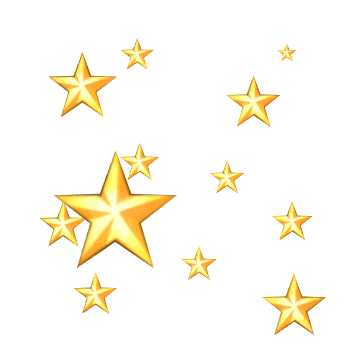 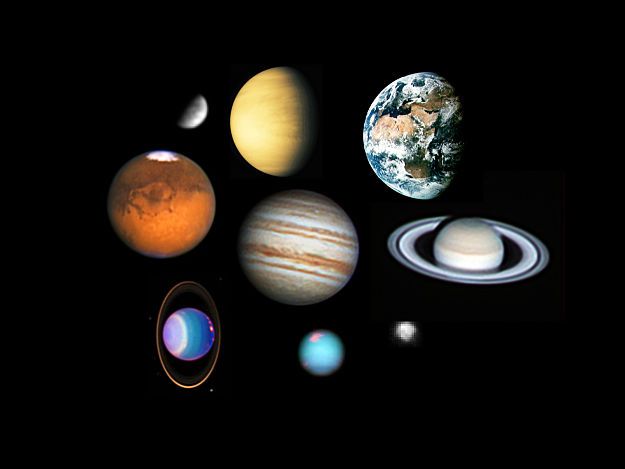 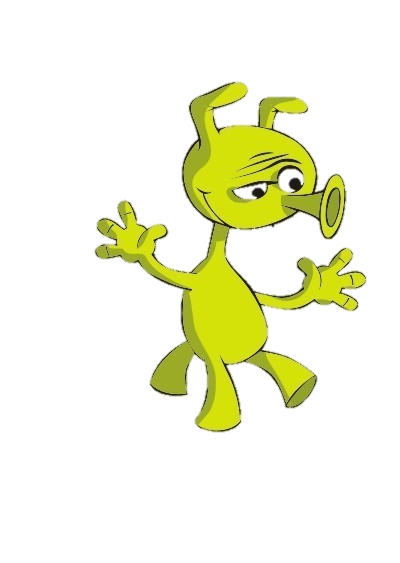 ВЫПОЛНИЛА
 Бондарева С.В 
 УЧИТЕЛЬ - ЛОГОПЕД:
 МАДОУ детский сад №22 с Успенского
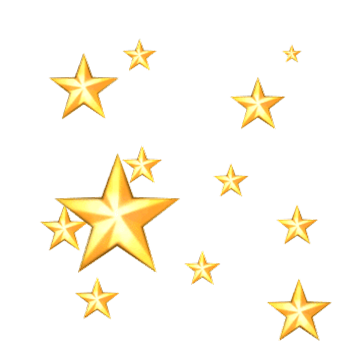 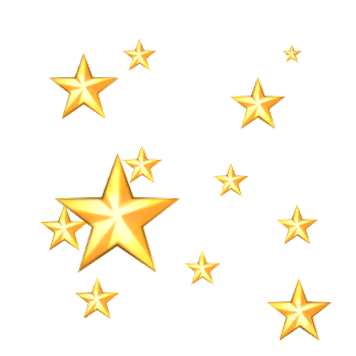 Цель:
совершенствовать лексико - грамматические категории и связную речь на примере темы "Космос"
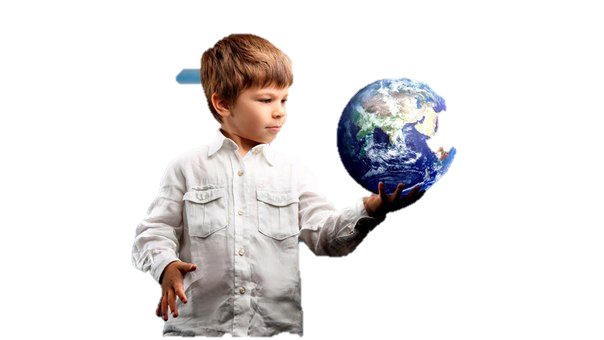 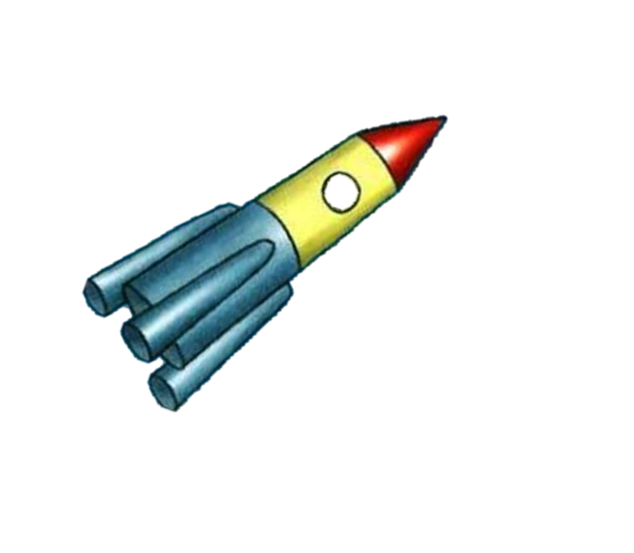 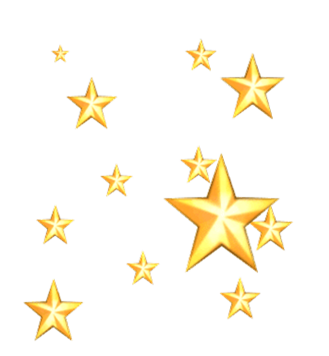 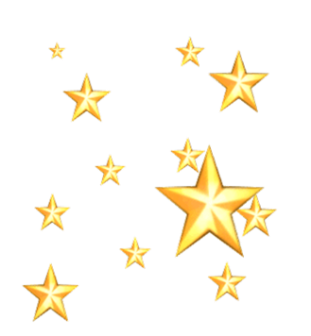 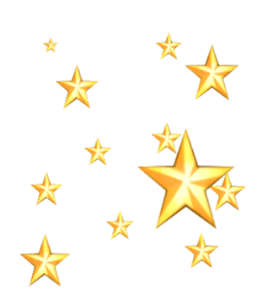 Задачи:
1. Коррекционно-образовательные: расширять и активизировать словарь существительных, прилагательных, глаголов по теме;  учить детей подбирать слова с противоположным значением (антонимы).  Формировать навыки построения связных монологических высказываний , учить отвечать на вопросы полным ответом.                                                           
2. Коррекционно-развивающие:  развивать зрительное восприятие,
 слуховое внимание, мышление, память; развивать навык контроля за 
ответами детей и самоконтроль.  
3. Коррекционно-воспитательные: воспитывать у детей интерес к окружающему миру.
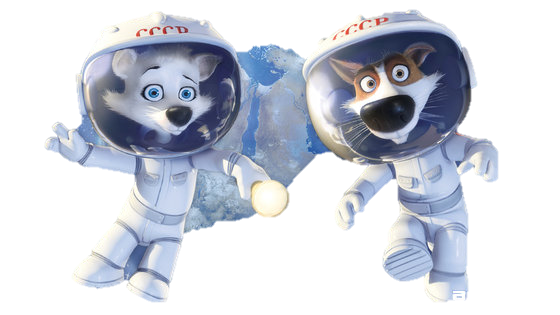 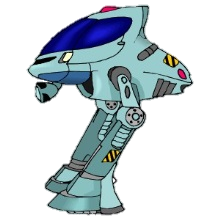 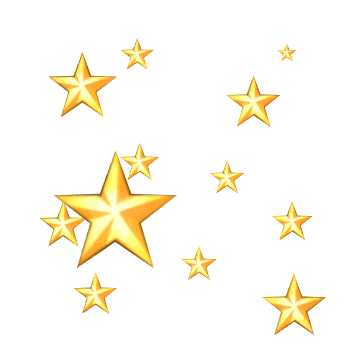 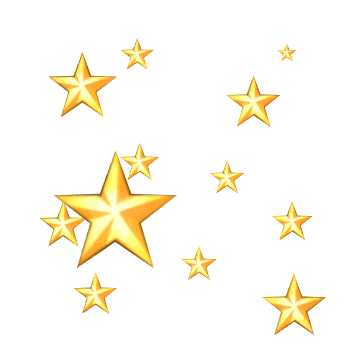 словарь
Существительные: 
космос, комета, космонавт, ракета, метеорит, (космический) корабль, космодром, станция, планета, спутник, планетарий, полет, инопланетянин, звезда, созвездие, Марс, Сатурн, Юпитер, Плутон, Венера, Меркурий, Земля, Луна, Уран, Нептун, Солнце.
Глаголы:
осваивать, запускать, летать, прилетать, приземляться.
Прилагательные:
первый, космический, межпланетный, звёздное
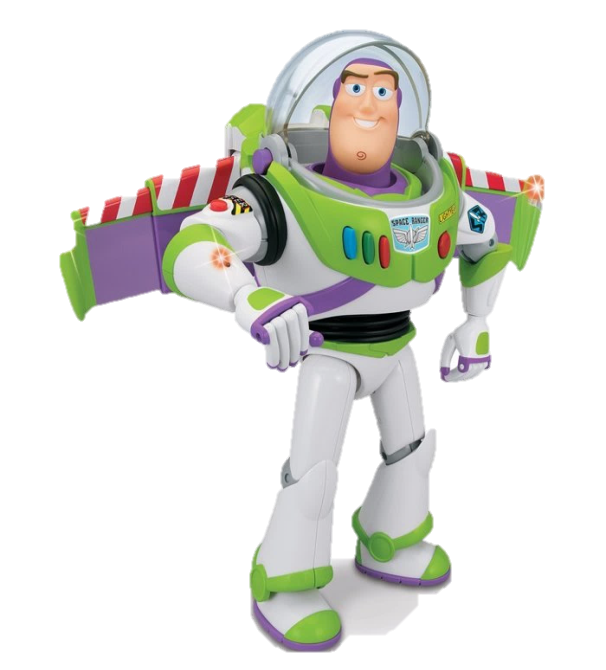 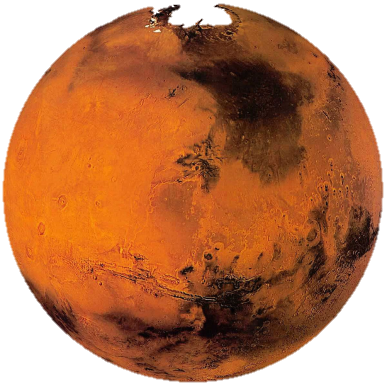 Игра «Скажи наоборот»Цель: учить детей подбирать слова с противоположным значением (антонимы). Например:
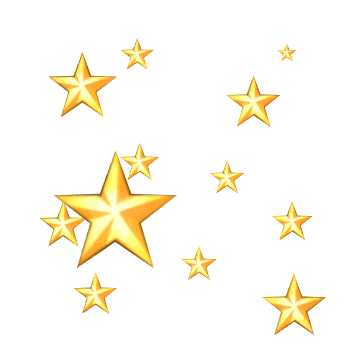 далёкий — близкий	                тесный — ...
большой — ...	                           улетать — ...
высокий — ...	                           взлетать — ...
известный — ...	                           включать — ...
тёмный — ...	                           подниматься — ...
яркий — ...
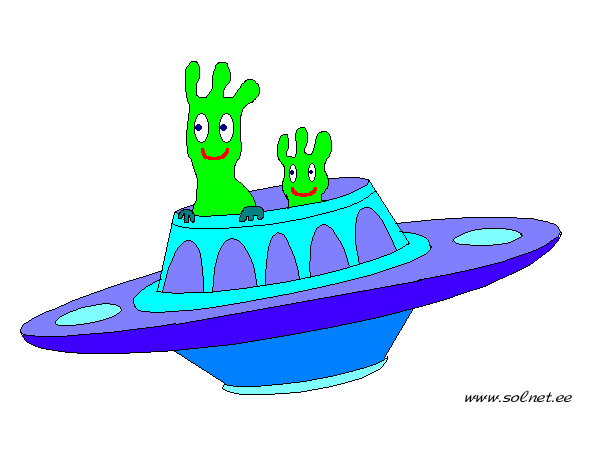 Игра «Сосчитай-ка»Цель: развивать грамматический строй речи (согласование существительных с числительными).Например:
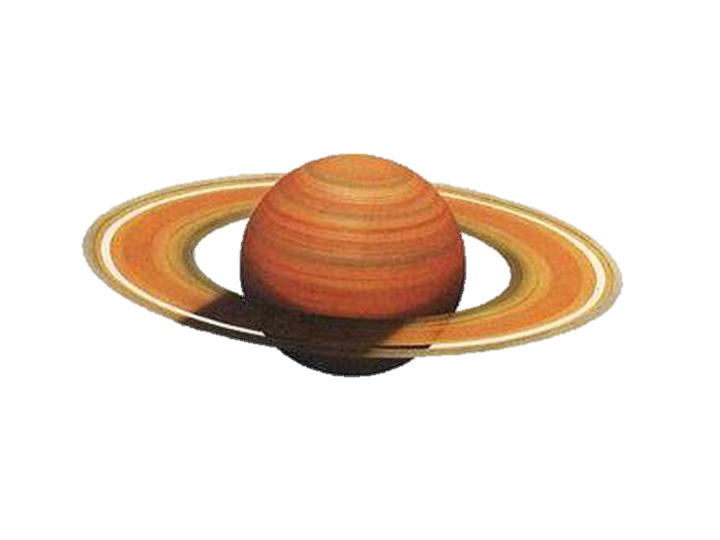 Один большой метеорит, два больших метеорита,..., пять больших метеоритов
Одна быстрая ракета, ...
Один опытный космонавт, ...
Одна далёкая планета, ...
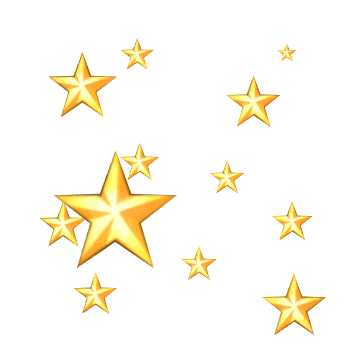 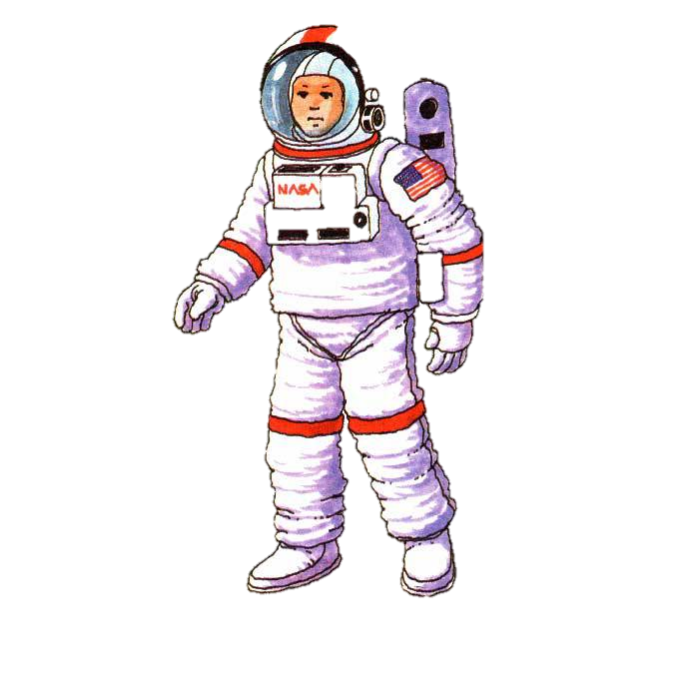 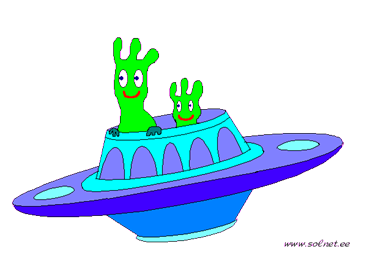 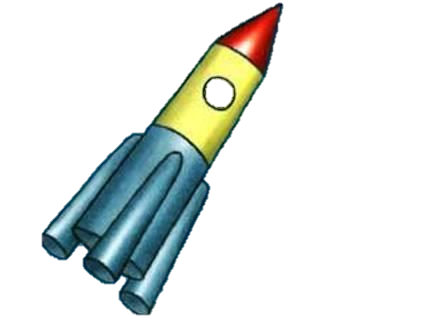 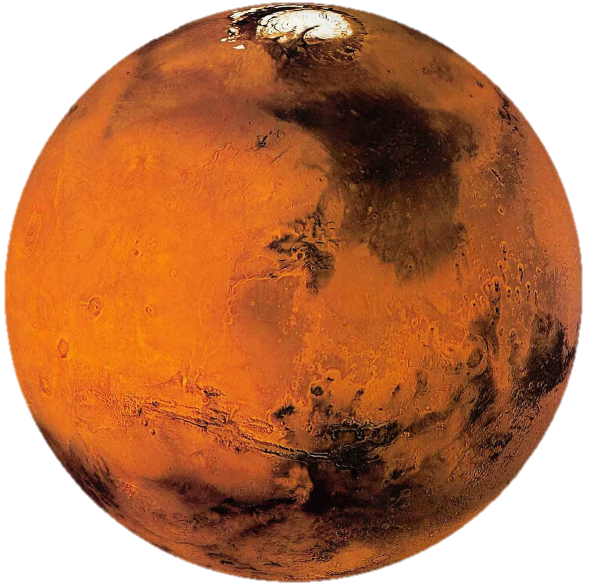 Игра «Составь предложение»
Игра «Составь предложение»
Цели: развивать связную речь, закреплять умение правильно строить предложение, развивать слуховое внимание.
Ход игры. Воспитатель предлагает детям послушать предложение, в котором все слова поменялись местами, и построить правильное предложение.
В, космонавт, летит, ракете.
Звёзды, светят, небе, на.
В, корабль, космический, полёт, отправляется.
Падает, с , комета, неба, хвостатая.
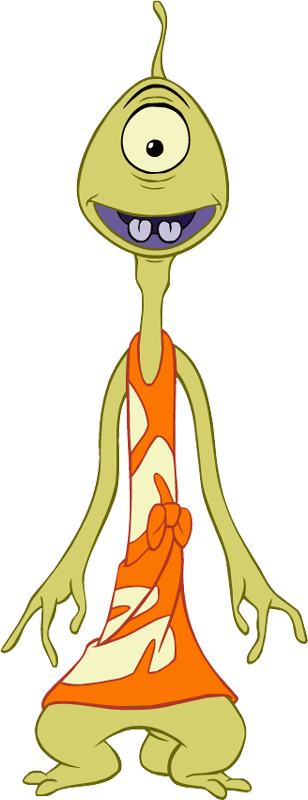 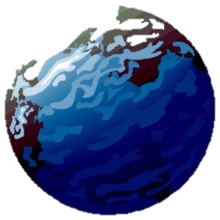 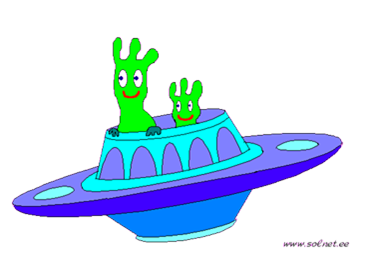 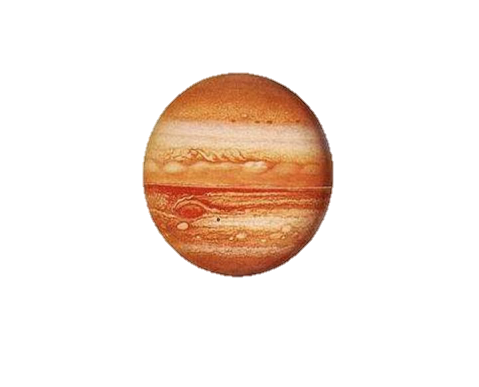 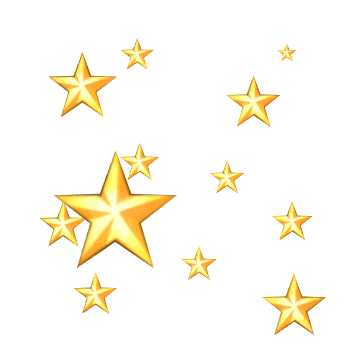 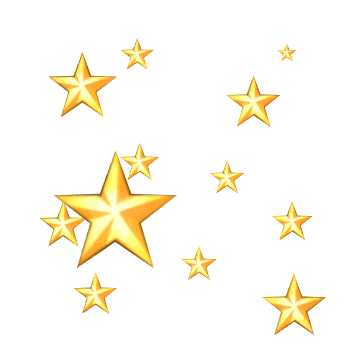 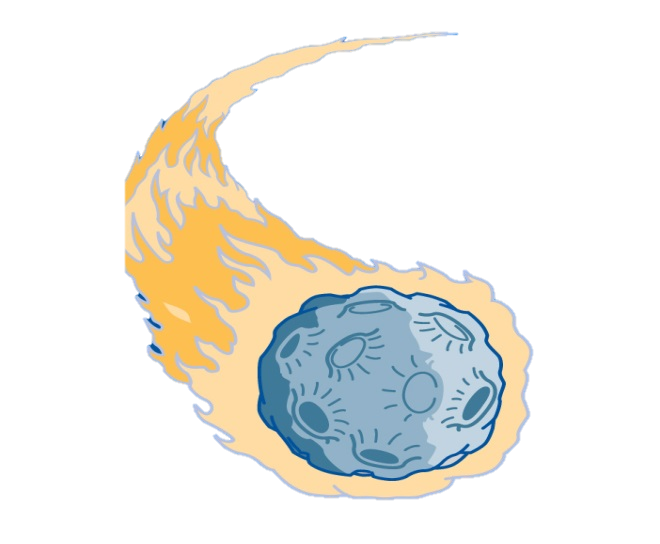 Физминутка
На луне жил звездочет -                    (смотрят в телескоп)
Он планетам вел учет:                       (считают планеты указательным пальцем)
Меркурий – раз,                                 (Описать круг рукой)                
Венера – два                                     (хлопок)
Три – Земля, четыре – Марс,           (присесть)
Пять – Юпитер, шесть – Сатурн,     (наклоны вправо – влево)
Семь – Уран, восемь – Нептун,       (наклоны вперед – назад)
Девять – дальше всех – Плутон,     (прыжок)
Кто не видит – выйди вон!                (развести руки в стороны)
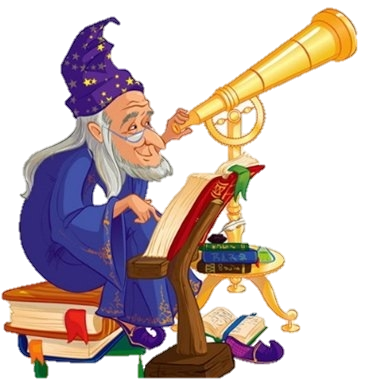 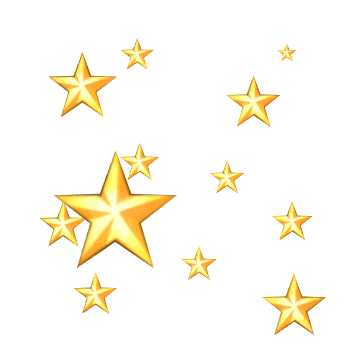 Текст для пересказаЧТО ТАКОЕ ЗВЁЗДЫ?
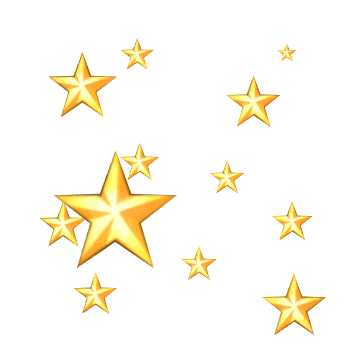 —	А что такое звёзды? — спросил однажды кузнечик.
Лягушонок задумался и сказал:
—	Большие слоны говорят: «Звёзды — это золотые гвоздики, ими прибито небо». Но ты не верь.
Большие медведи думают: «Звёзды — это снежинки, что забыли упасть». Но ты тоже не верь.
Послушай меня лучше. Мне кажется, виноват большой дождь. После большого дождя растут большие цветы. А ещё мне кажется, когда они достают головой небо, то и засыпают там.
—	Да, — сказал кузнечик. — Это больше похоже на правду.
Звёзды — это большие цветы. Они спят в небе, поджав длинные ножки.
                                           Г. Цыферов
Вопросы:
О чём спросил кузнечик однажды?
Что сказал лягушонок?
Что говорили большие слоны о звёздах?
Что думали о звёздах большие медведи?
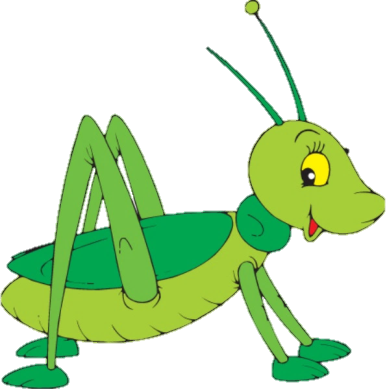 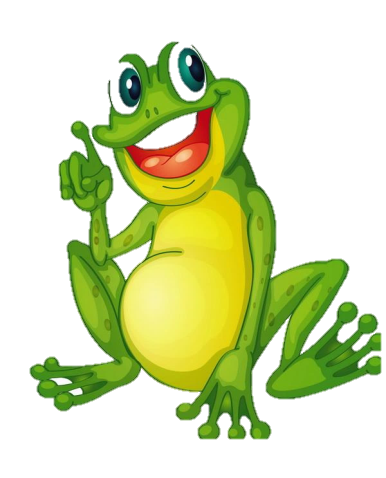 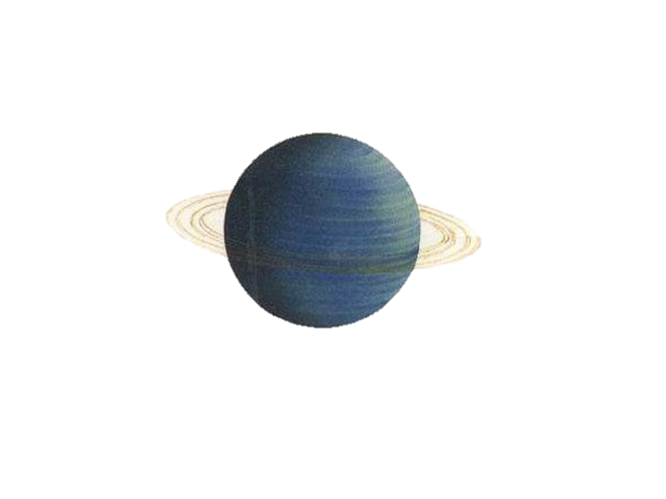 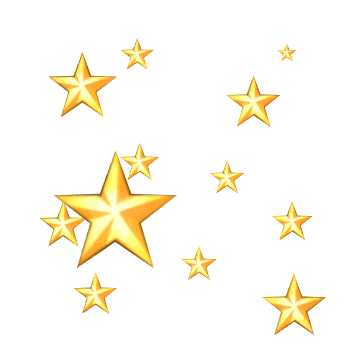 Стихи для чтения и заучивания наизусть
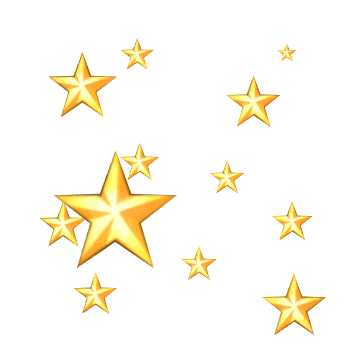 КОСМОНАВТ
В тёмном небе звёзды светят, 
Космонавт летит в ракете. 
День летит и ночь летит
 И на землю вниз глядит.
Видит сверху он поля, Горы, реки и моря. 
Видит он весь шар земной, 
Шар земной — наш дом родной.
В. Степанов
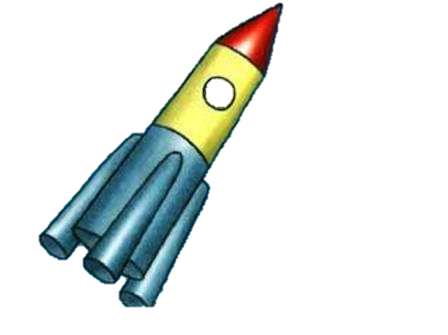 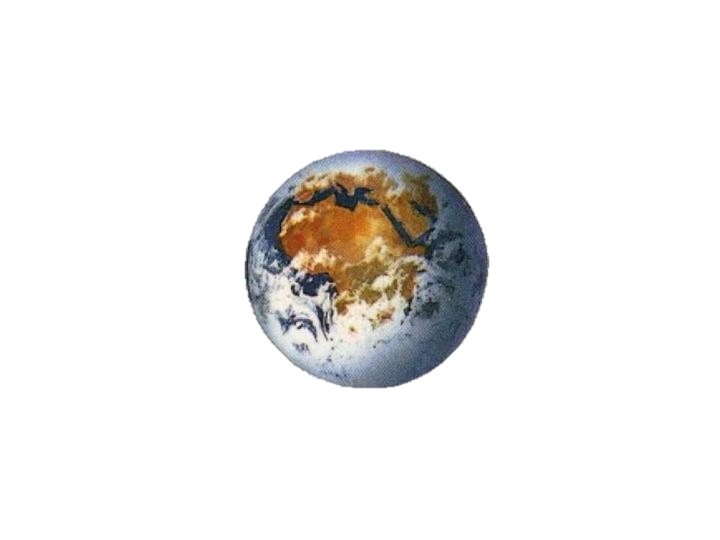 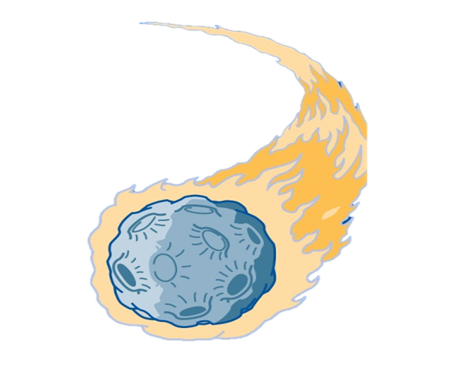 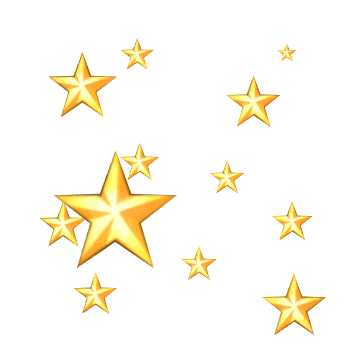 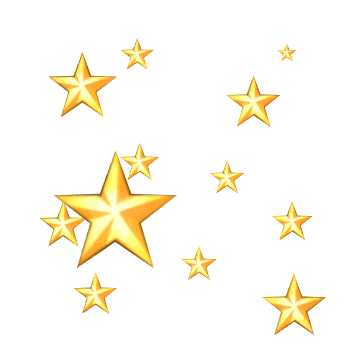 Загадки
В космосе сквозь толщу лет 
 Ледяной летит объект. 
 Хвост его - полоска света, 
 А зовут объект…
Все планеты с полюсами,

Есть экватор у любой.

Но планеты с поясами

Не найдете вы другой.

В этих кольцах он один,

Очень важный господин.
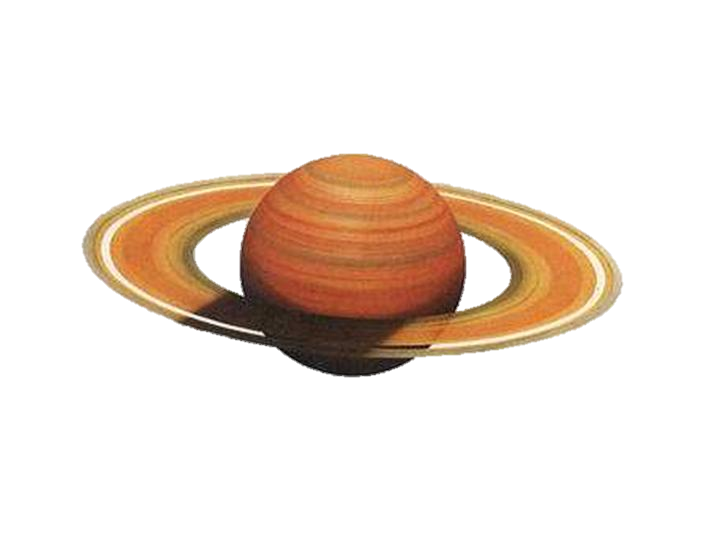 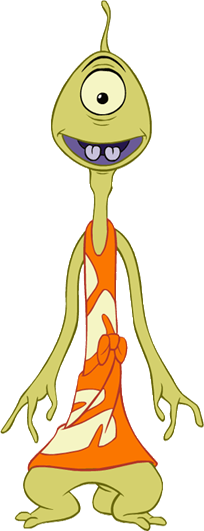 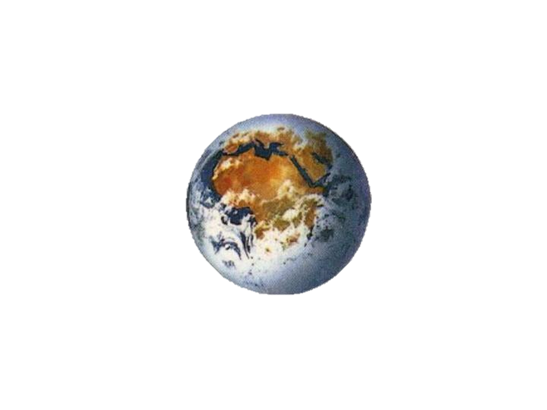 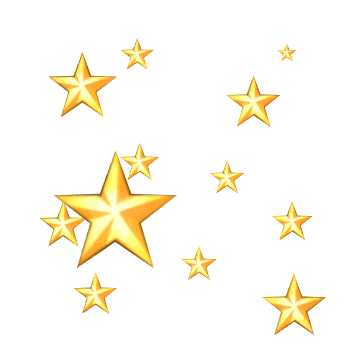 Загадки
Космонавты, крепко сели?
Скоро в космос выхожу!
Вкруг Земли на карусели
По орбите закружу
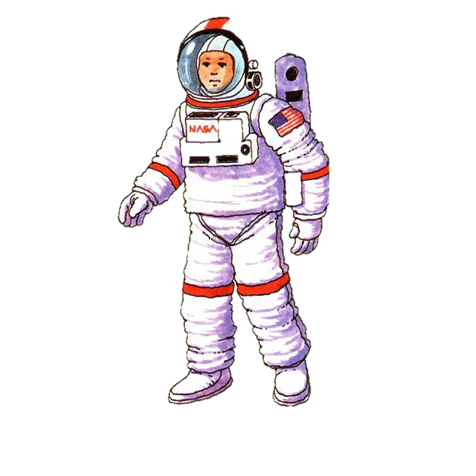 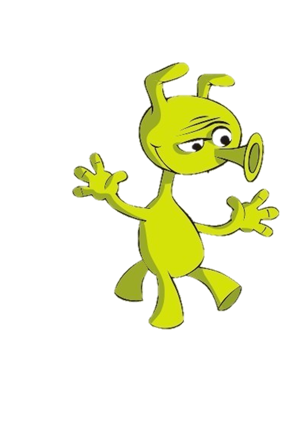 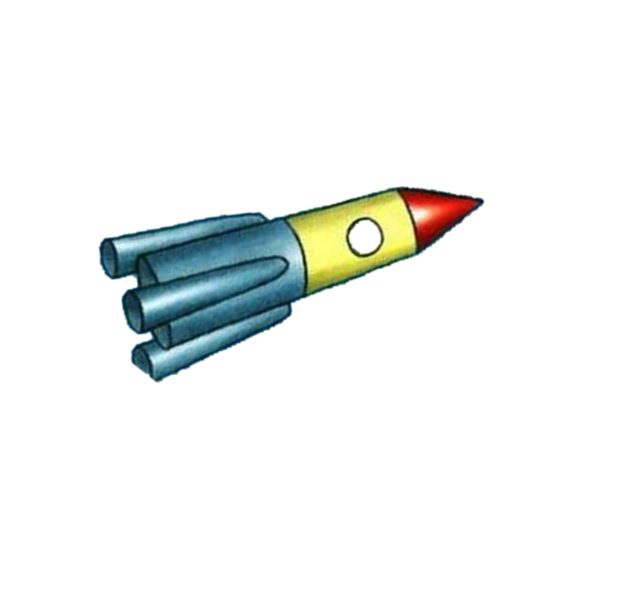 Он в скафандре, со страховкой

Вышел на орбиту.

Кораблю поправил ловко

Кабель перебитый.
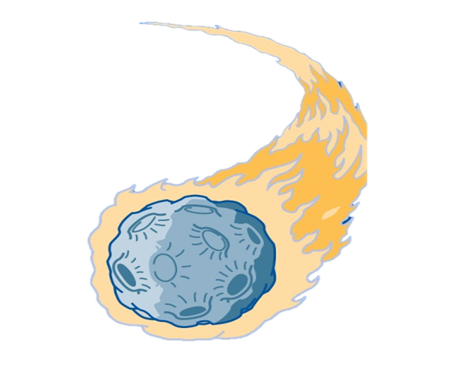 Спасибо за внимание
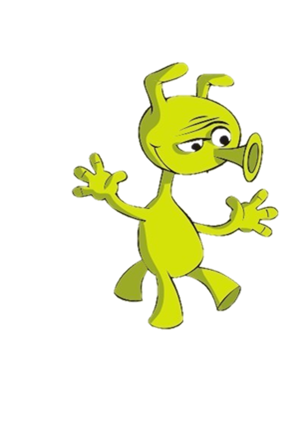 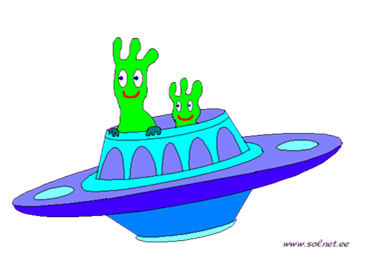 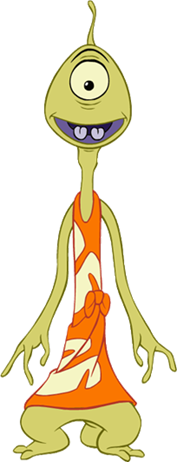 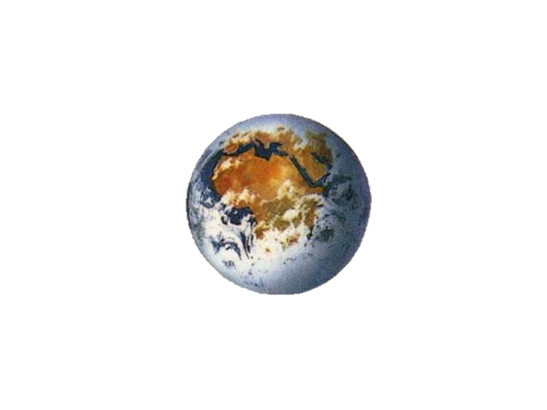